Le droit européen de l'intelligence artificielle
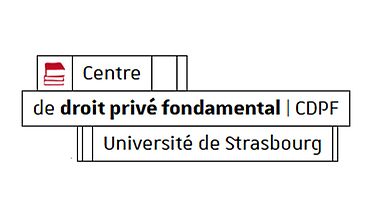 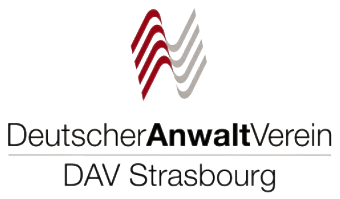 Emmanuel Netter

Professeur de droit privé
Université de strasbourg
Des machines à décider
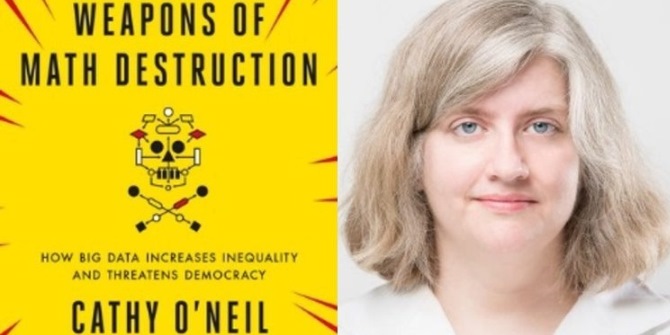 Cette photo est fournie sous licence CC BY-SA-NC.
Association DAV - 22 janvier 2025
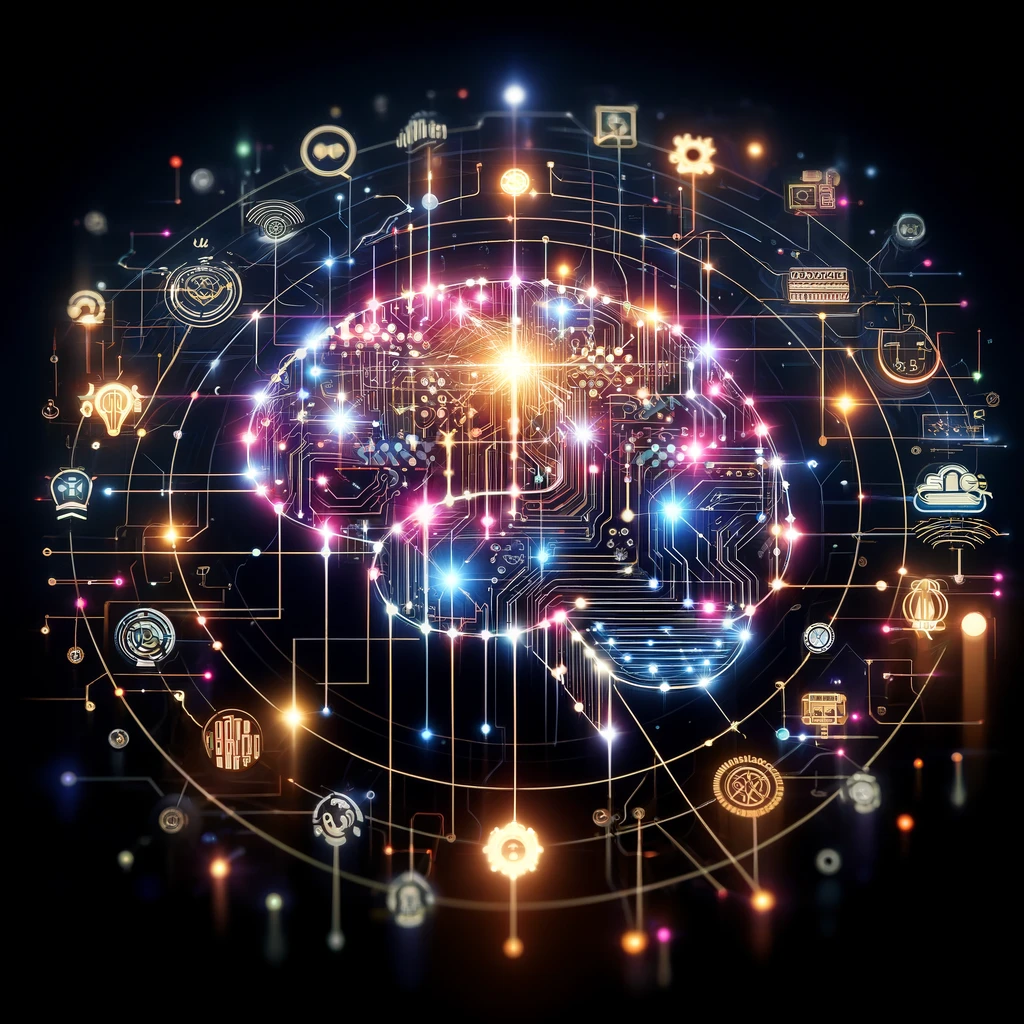 Première partie – le règlement sur l'IA
Association DAV - 22 janvier 2025
Faut-ildéfinir l'IA ?L'approche RGPD
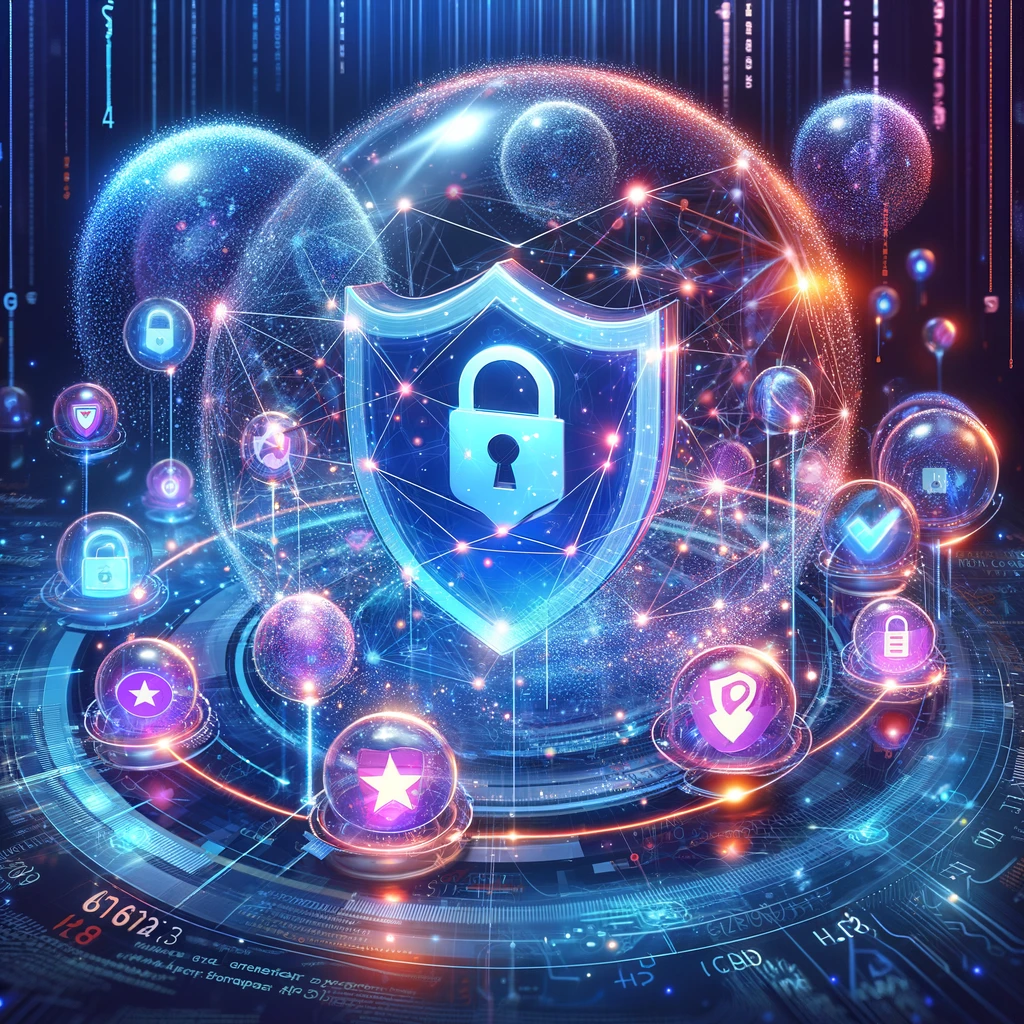 "La personne concernée a le droit de ne pas faire l'objet d'une
décision fondée exclusivement sur un traitement automatisé,

(...) produisant des effets juridiques la concernant ou l'affectant de manière significative de façon similaire".
Définir l'ia : un large spectre d'approches
Approche par la perception
Approche par les techniques
(b) Approches fondées sur la logique et les connaissances,
y compris la représentation des connaissances, la programmation inductive (logique), les bases de connaissances, les moteurs d’inférence et de déduction, le raisonnement (symbolique) et les systèmes experts.
Extrait de la proposition de règlement de 2021
Cette photo de Auteur inconnu est fournie sous licence CC BY-SA.
IA et finance - 13 juin 2024
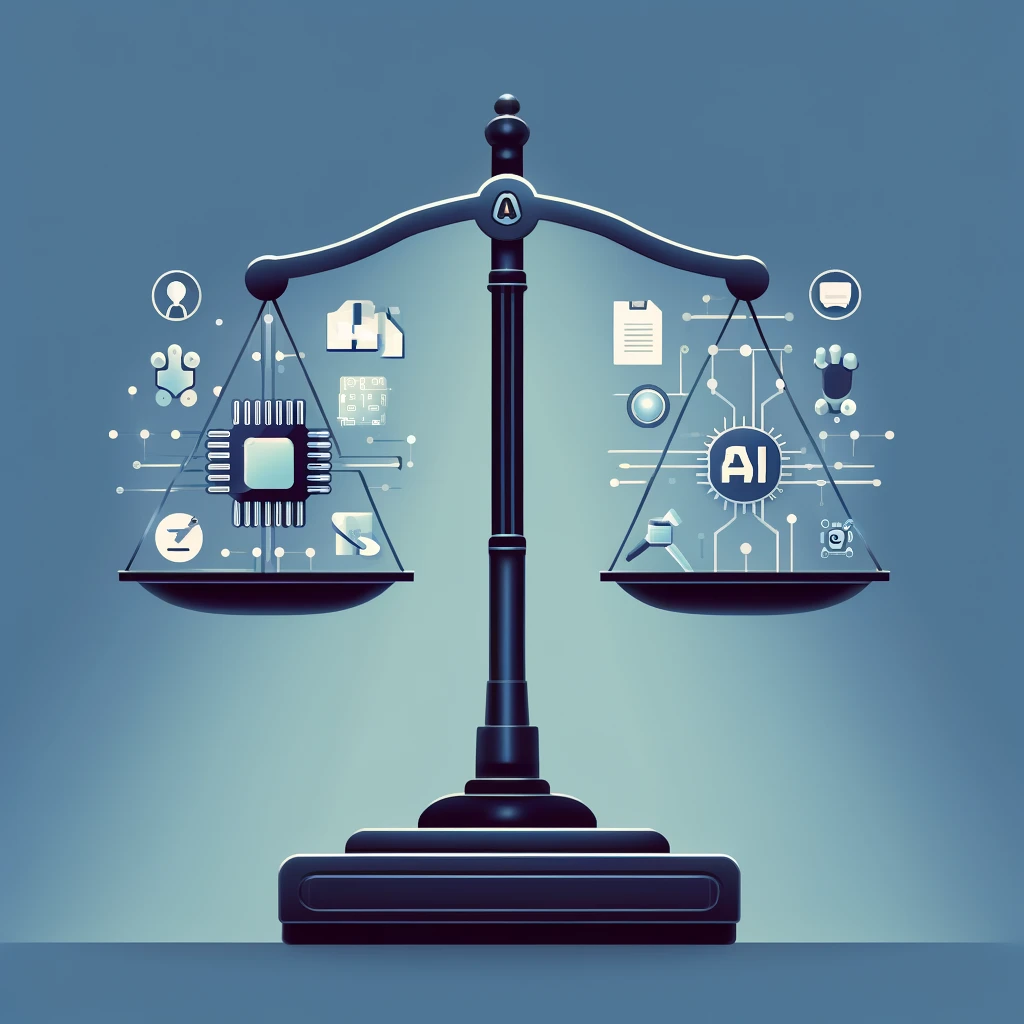 La définition du RIA (art. 3, 1°)
"système d'IA", un système automatisé conçu pour fonctionner à différents niveaux d'autonomie

qui peut faire preuve d'une capacité d'adaptation après son déploiement

et qui, pour des objectifs explicites ou implicites, déduit, à partir des données d'entrée qu'il reçoit,

la manière de générer des résultats tels que des prédictions, du contenu, des recommandations ou des décisions

qui peuvent influencer les environnements physiques ou virtuels.
IA et finance - 13 juin 2024
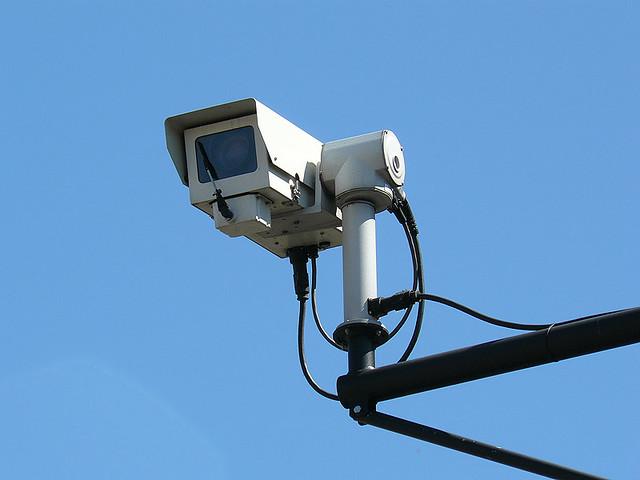 Chapitre 2 – IA prohibées
ThePhoto par PhotoAuthor est fournie sous licence CCYYSA.
Association DAV - 22 janvier 2025
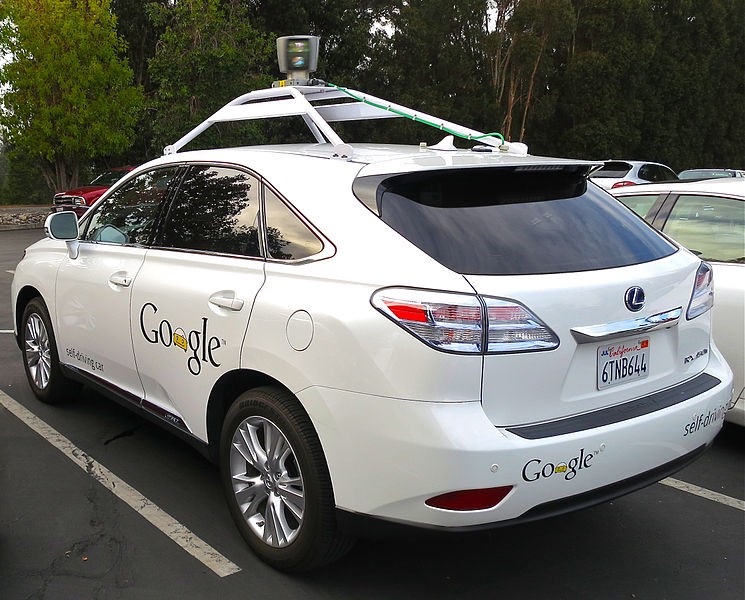 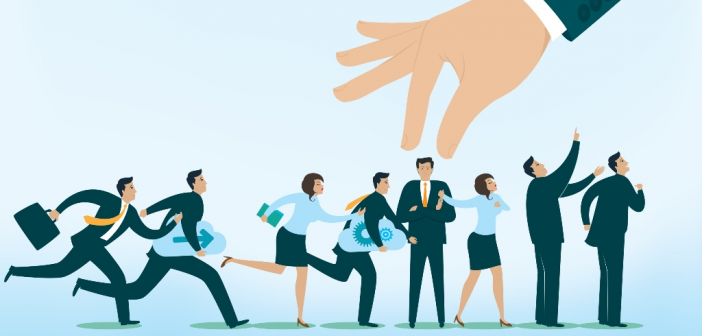 Chapitre 3 – IA à haut risque
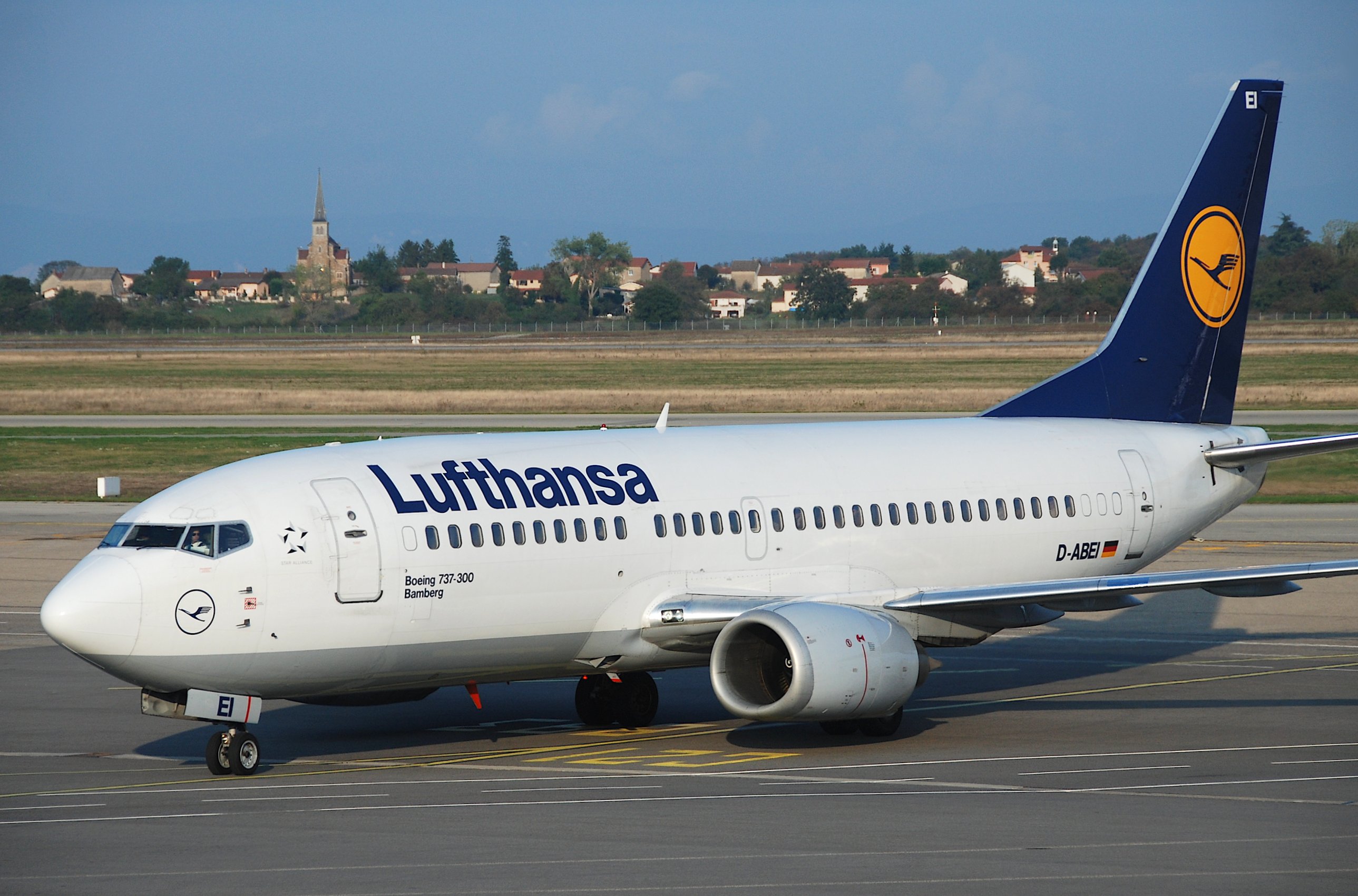 A - Certains produits (art. 6)
Cette photo de Auteur inconnu est fournie sous licence CC BY-SA.
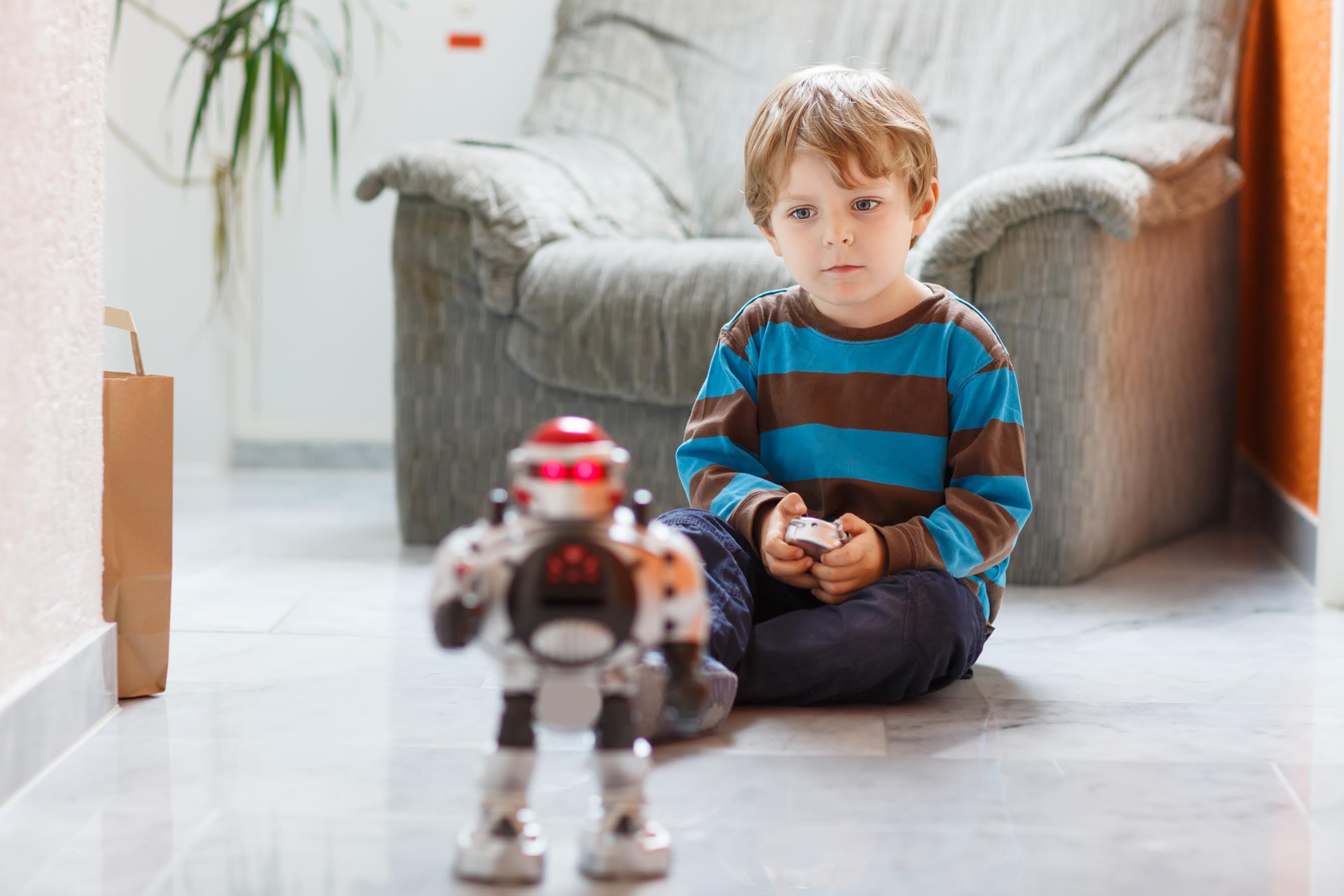 a) le système d’IA est destiné à être utilisé comme composant de sécurité d’un produit couvert par la legislation d’harmonisation de l’Union dont la liste figure à l’annexe I (…)
b) (…) est soumis à une évaluation de conformité par un tiers en vue de la mise sur le marché (…)
Cette photo de Auteur inconnu est fournie sous licence CC BY.
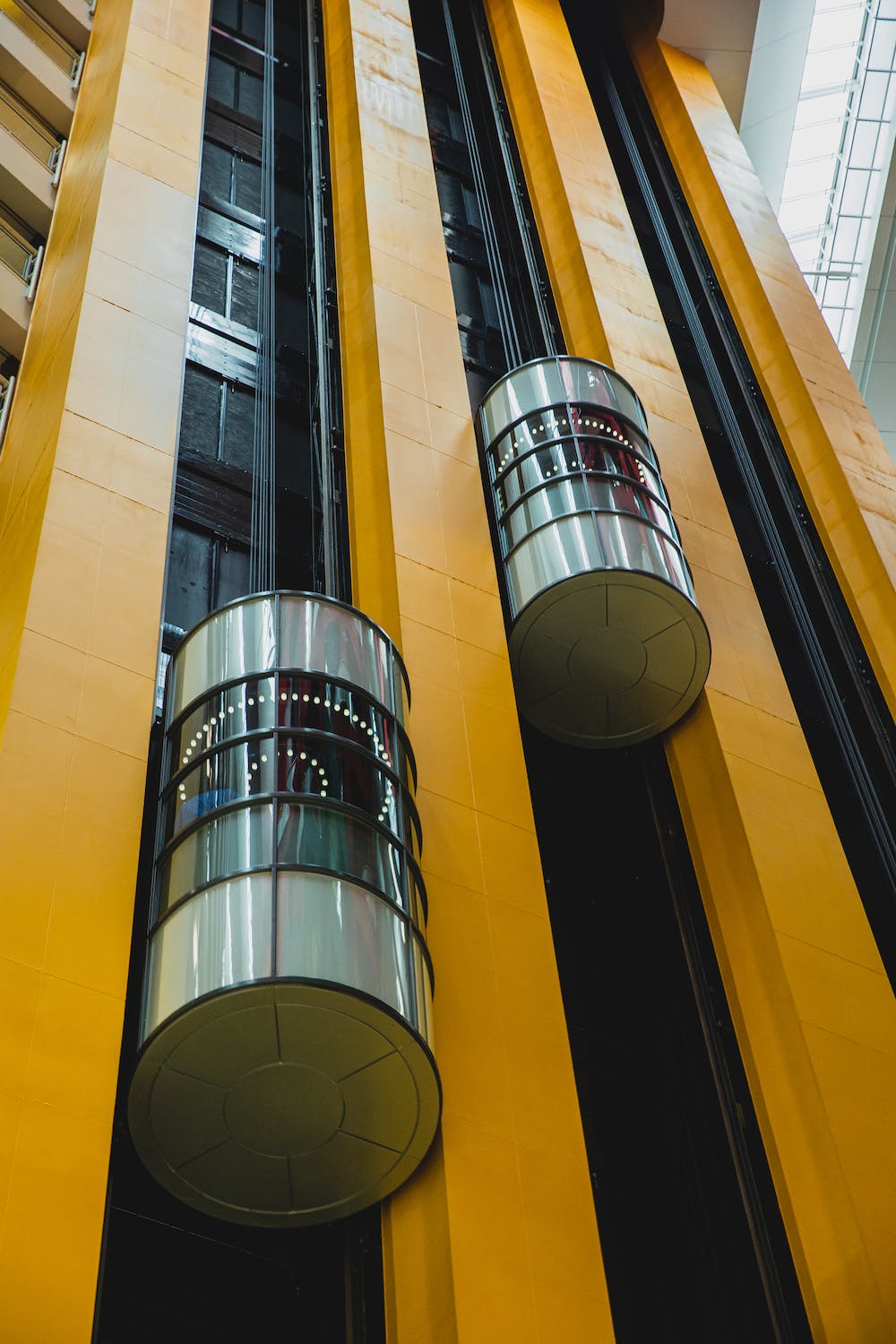 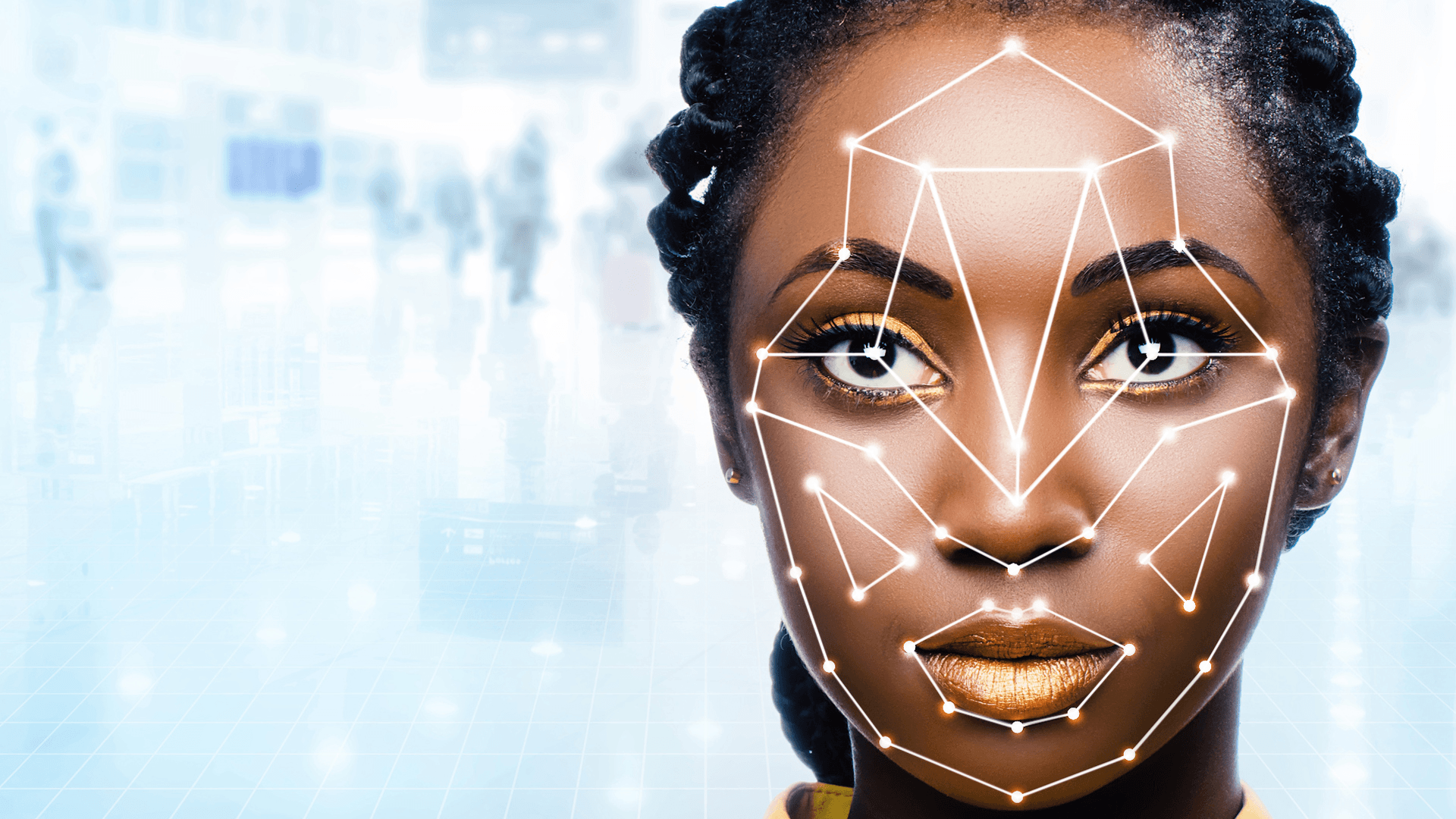 B - Certains secteurs (art. 6.2 - annexe III)
Cette photo de Auteur inconnu est fournie sous licence CC BY-ND.
Identification biométrique et catégorisation des personnes physiques
Gestion et exploitation des infrastructures critiques
Éducation et formation professionnelle
Emploi, gestion de la main-d’œuvre et accès à l’emploi indépendant
Accès et droit aux services privés essentiels, aux services publics et aux prestations sociales
Autorités répressives
Gestion de la migration, de l’asile et des contrôles aux frontières
Administration de la justice et processus démocratiques
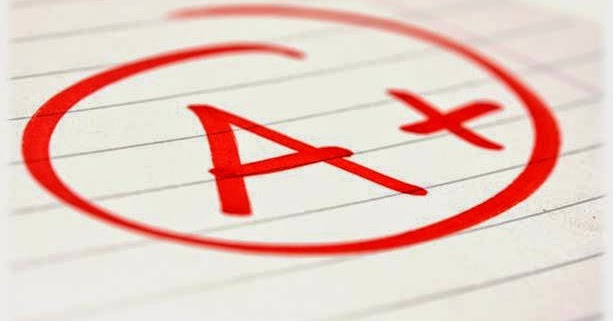 Cette photo de Auteur inconnu est fournie sous licence CC BY.
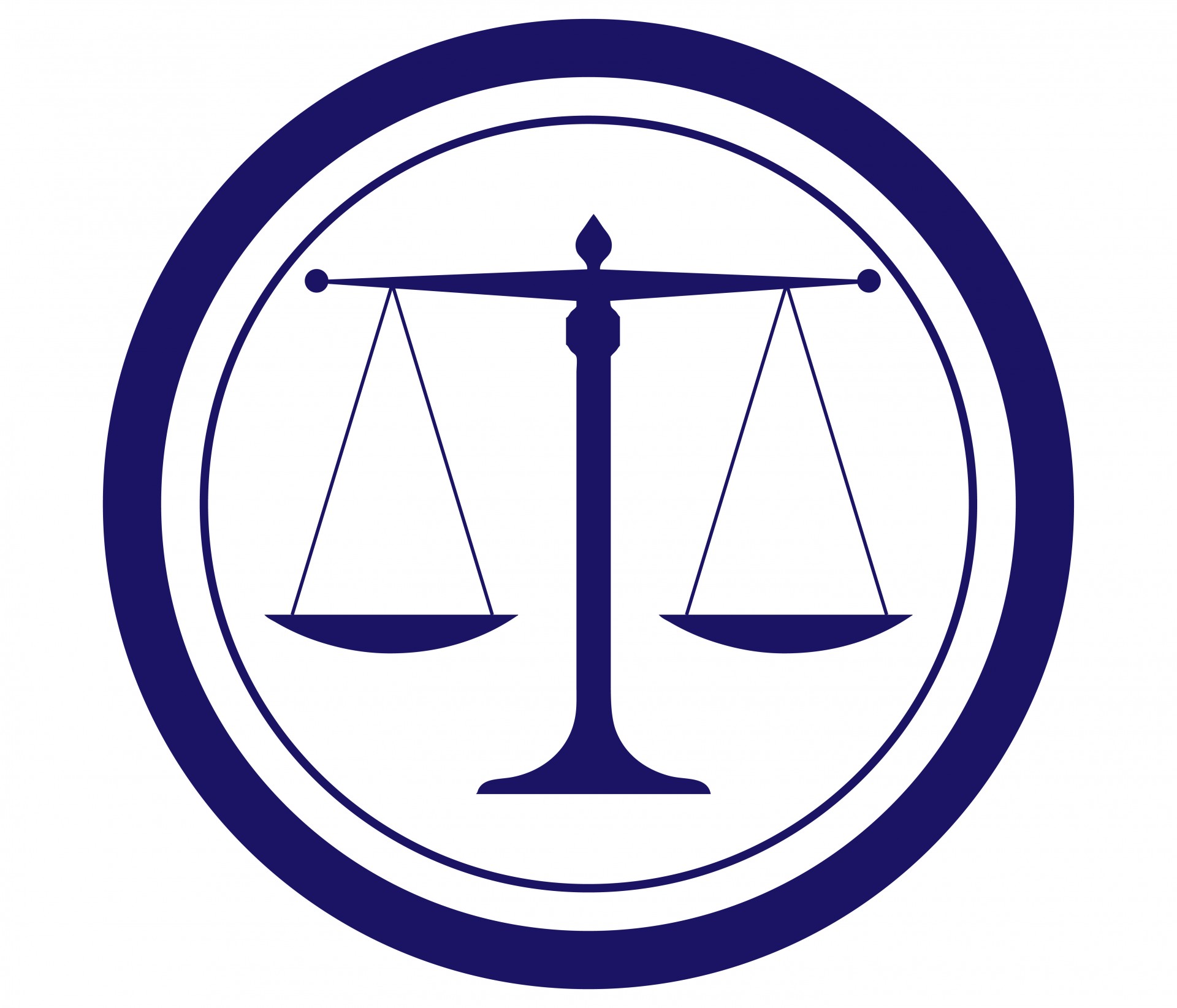 IA à haut risque : encadrement (1)
Cette photo par Auteur inconnu est soumise à la licence CC BY-SA
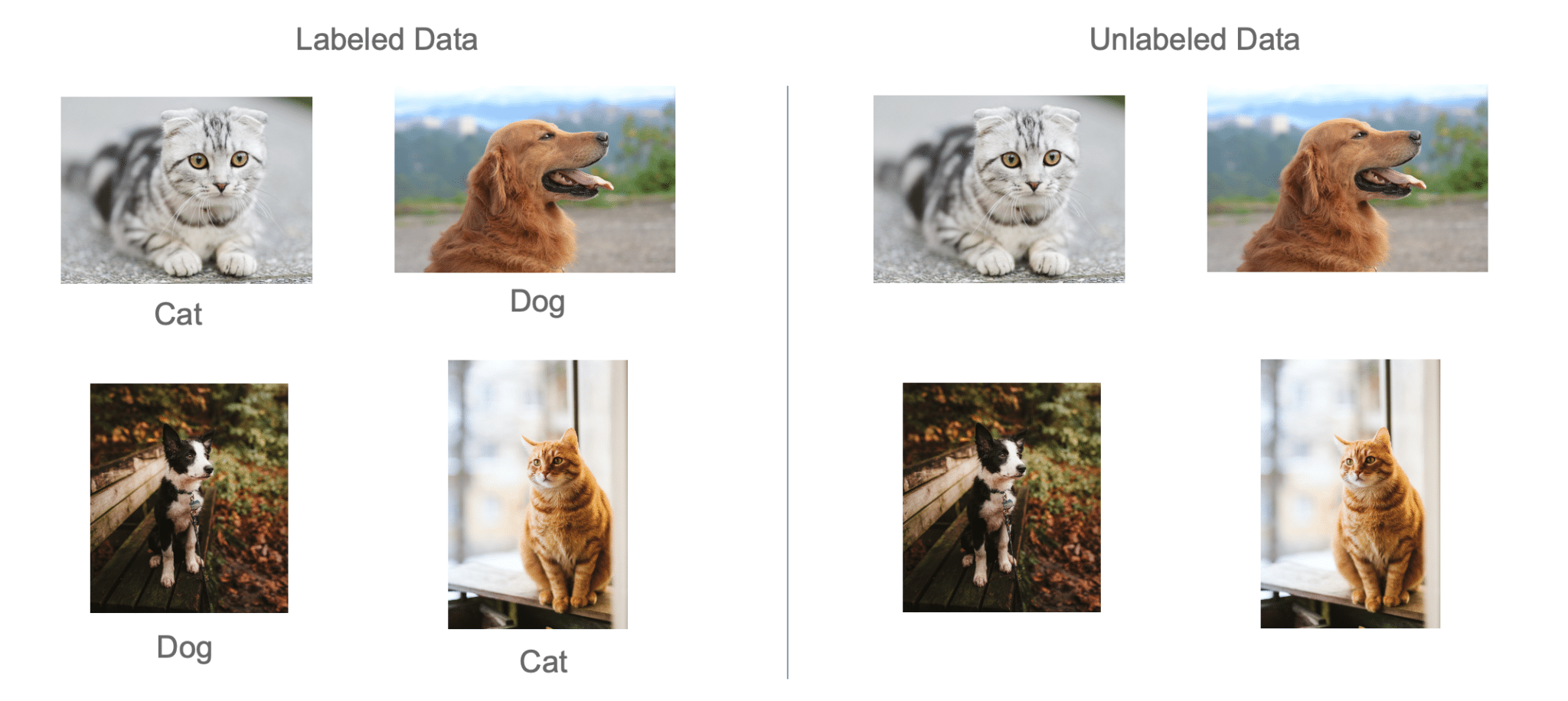 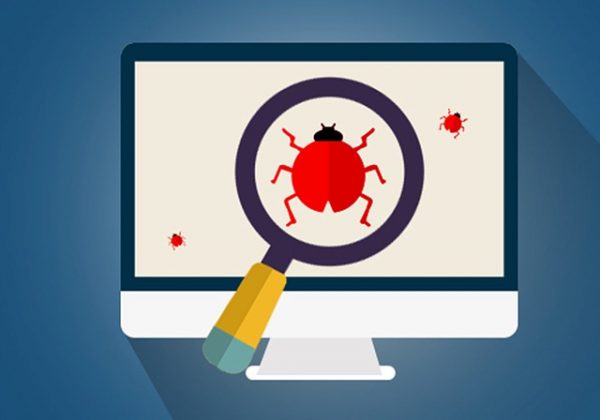 Cette photo par Auteur inconnu est soumise à la licence CC BY-NC
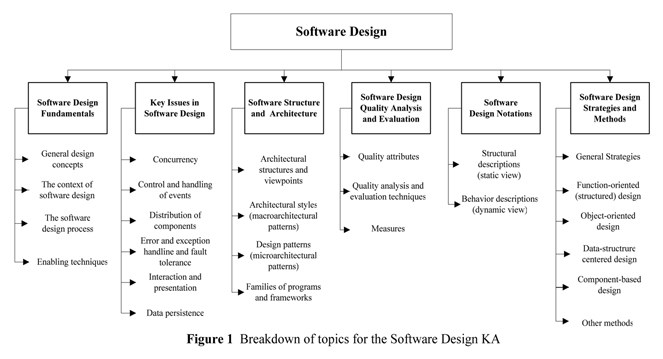 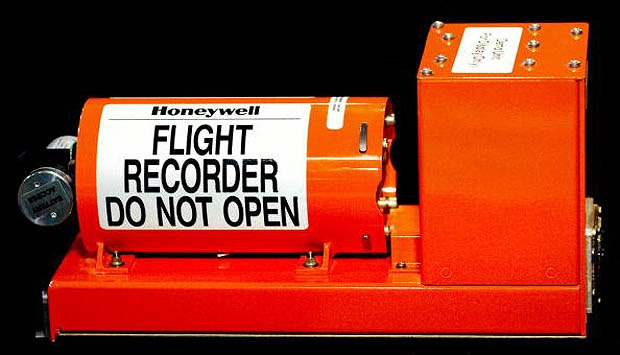 Cette photo par Auteur inconnu est soumise à la licence CC BY
Cette photo par Auteur inconnu est soumise à la licence CC BY-SA-NC
IA à haut risque : encadrement (2)
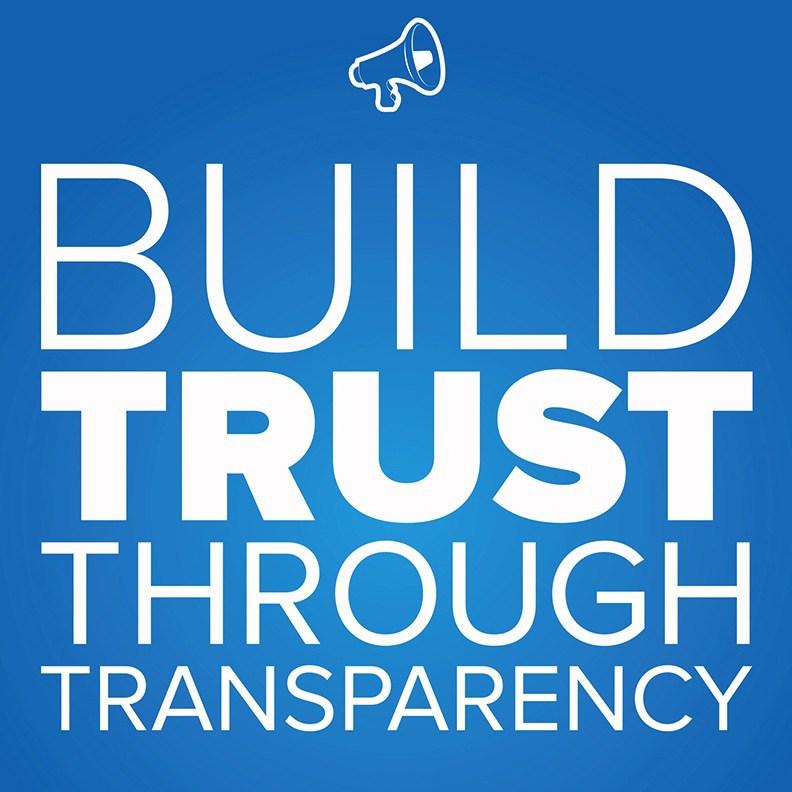 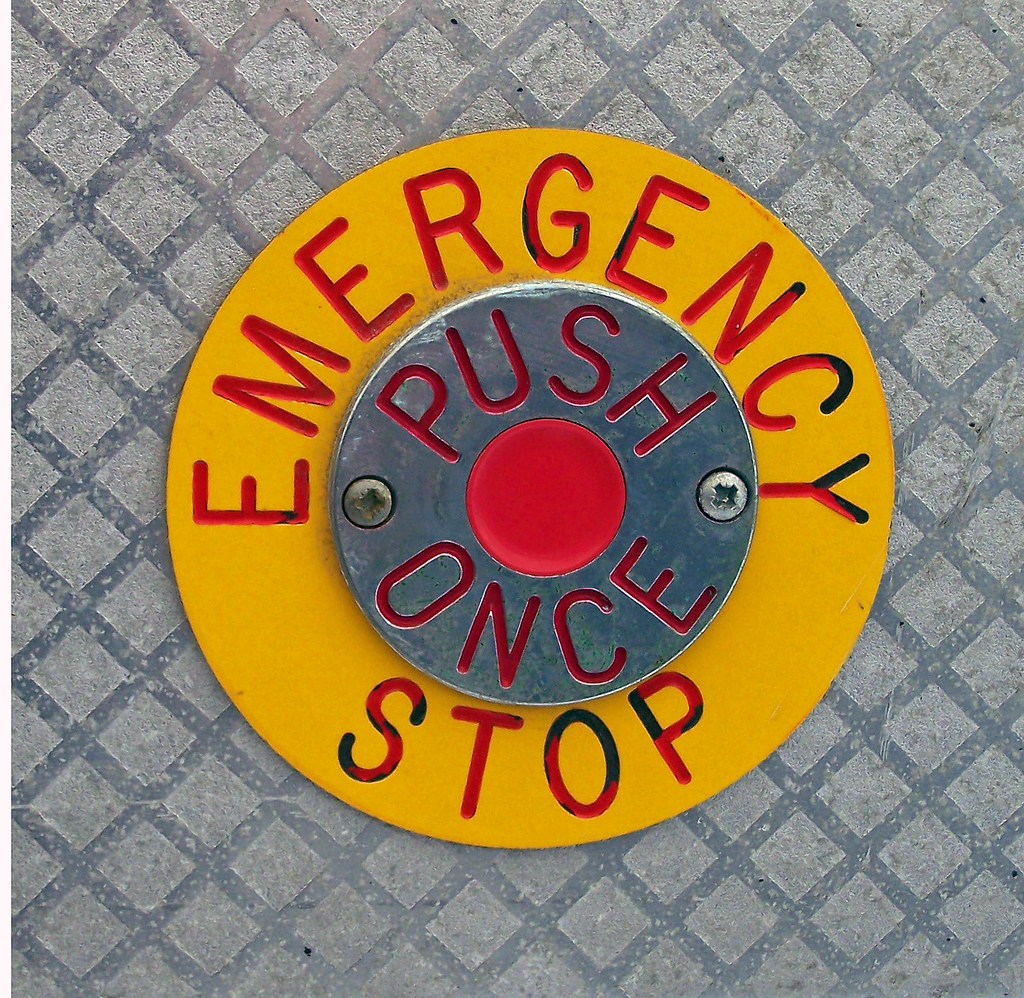 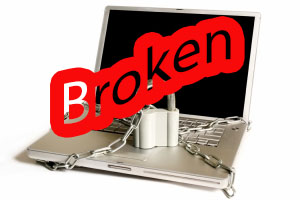 Cette photo par Auteur inconnu est soumise à la licence CC BY-SA-NC
Cette photo par Auteur inconnu est soumise à la licence CC BY-SA-NC
Cette photo par Auteur inconnu est soumise à la licence CC BY-NC-ND
"certains systèmes d'ia" - chapitre 4
Hotlines artificielles
Deepfakes...
ThePhoto par PhotoAuthor est fournie sous licence CCYYSA.
Association DAV - 22 janvier 2025
Le modèle d’ia à usage general – chapitre 5
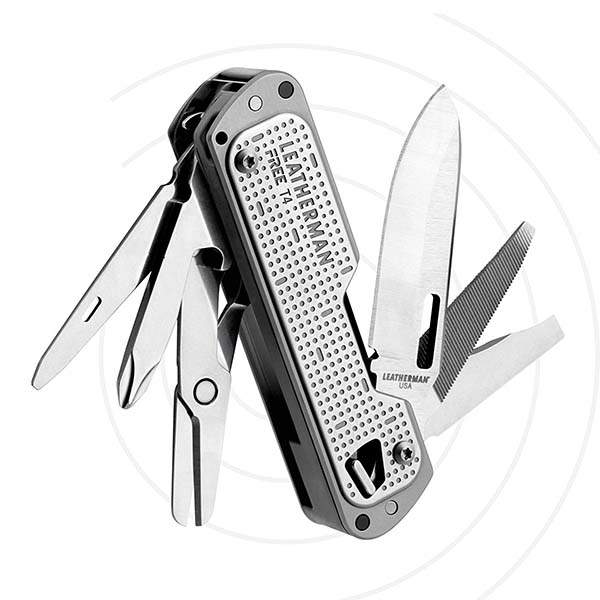 un modèle d'IA(…) capable d'exécuter de manière compétente un large éventail de tâches distinctes, (…) et qui peut être intégré dans une variété de systèmes ou d'applications en aval (…)
Cette photo par Auteur inconnu est soumise à la licence CC BY-SA-NC
IA et finance - 13 juin 2024
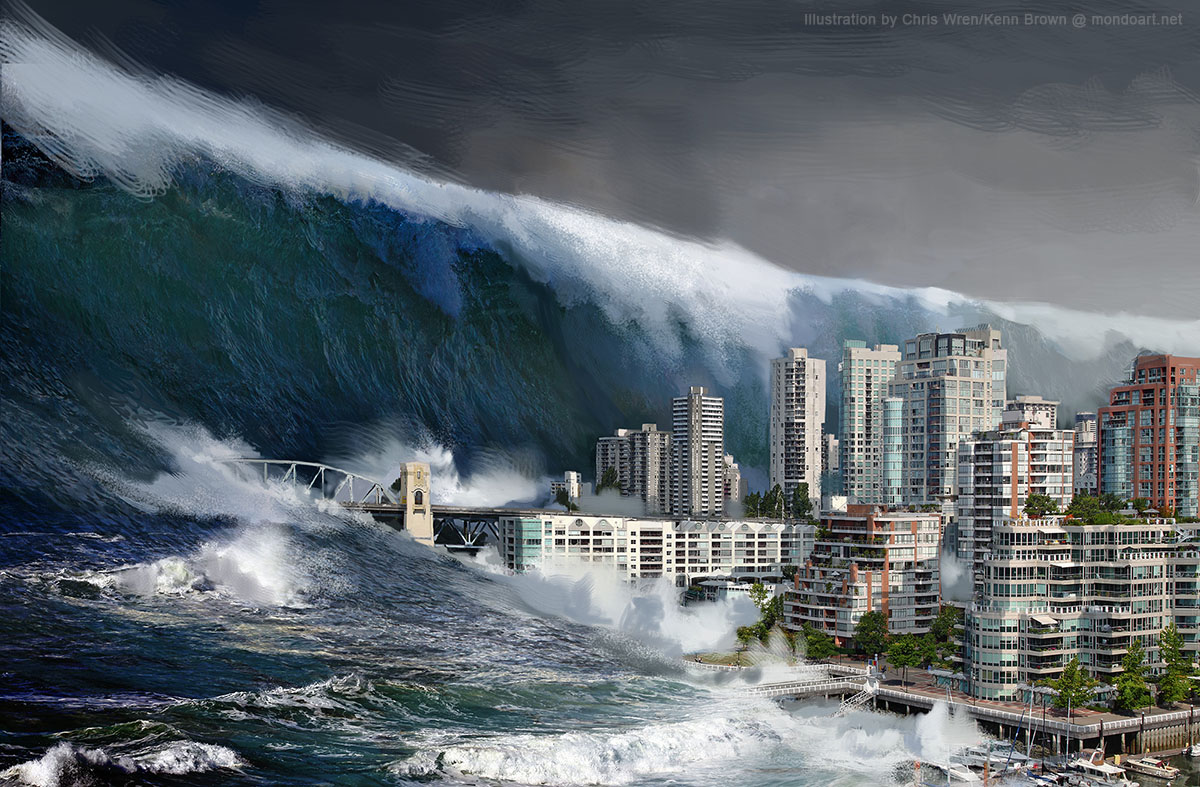 L’IA à usage général présentant un risque systémique (art. 51)
1. Un modèle d'IA à usage général est classé comme modèle d'IA à usage general présentant un risque systémique s'il remplit l'un des critères suivants:

a) il dispose de capacités à fort impact évaluées sur la base de méthodologies et d'outils techniques appropriés (…) 
b) sur la base d'une décision de la Commission, d'office ou à la suite d'une alerte qualifiée du groupe scientifique (…)

2. (…) lorsque la quantité cumulée de calcul utilisée pour son entraînement mesurée en opérations en virgule flottante est supérieure à 10^25.
IA et finance - 13 juin 2024
Cette photo par Auteur inconnu est soumise à la licence CC BY-NC-ND
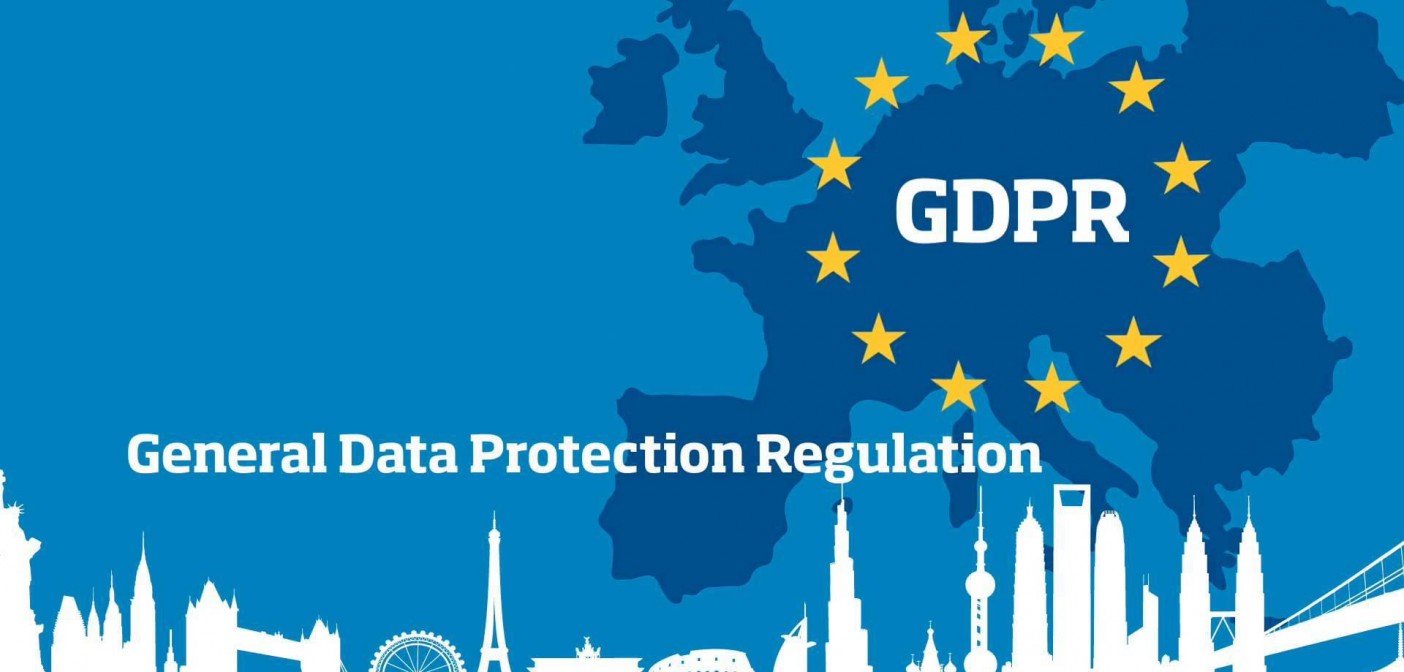 Deuxième partie – IA et RGPD
ThePhoto par PhotoAuthor est fournie sous licence CCYYSA.
Association DAV - 22 janvier 2025
ThePhoto par PhotoAuthor est fournie sous licence CCYYSA.
A - Au stade de la collecte
Le principe de minimisation
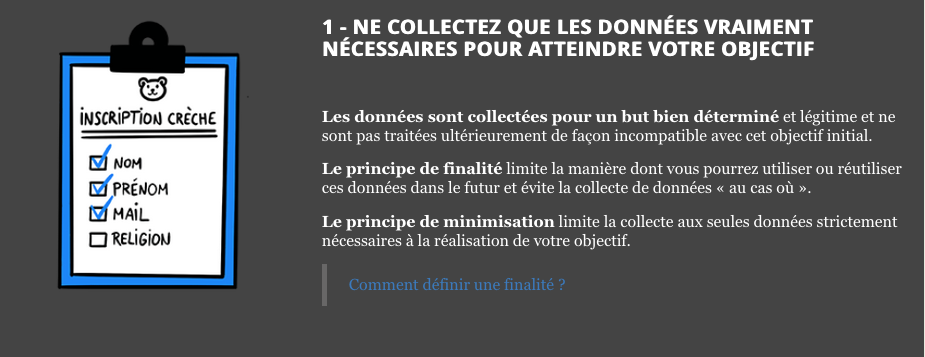 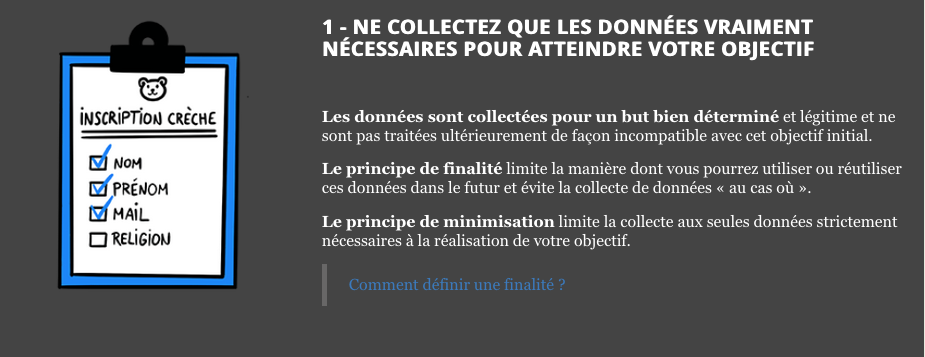 Association DAV - 22 janvier 2025
A – Au stade de la collecte
La recherche d'une base légale adéquate
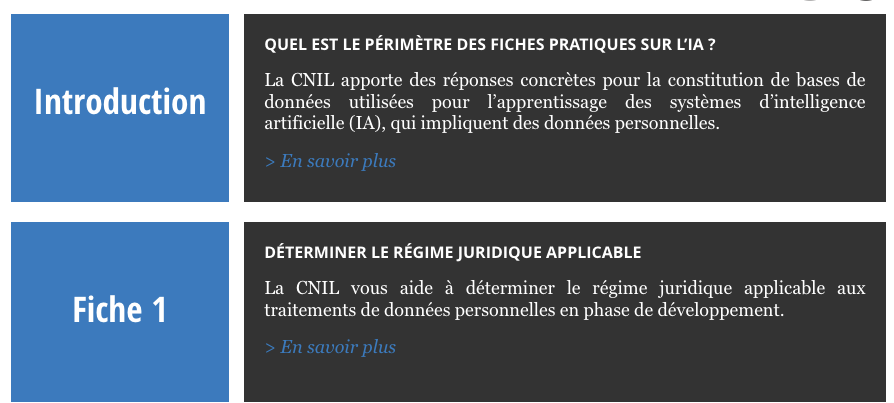 L'apport des fiches IA de la CNIL
Association DAV - 22 janvier 2025
B – Au stade de l'exploitation
Association DAV - 22 janvier 2025
B – Au stade de l'exploitation : l’article 22
Association DAV - 22 janvier 2025
Les garanties : une "intervention humaine"
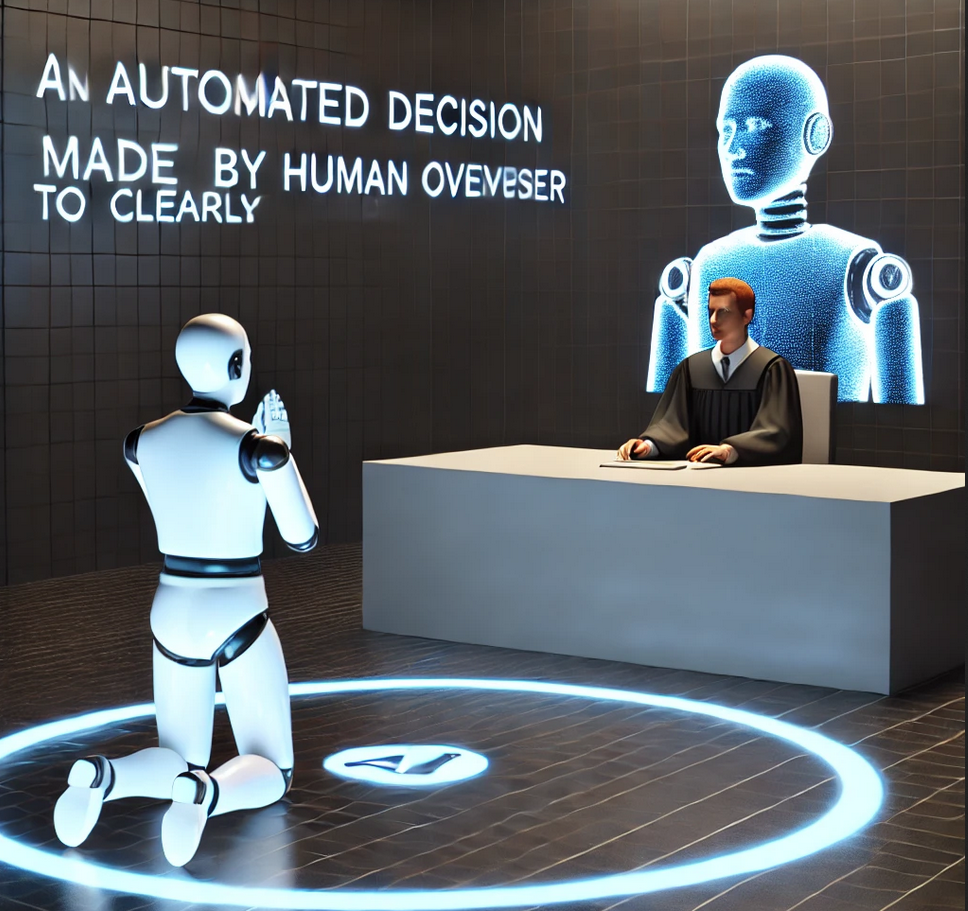 Illustration absurde : DALL-E
Association DAV - 22 janvier 2025
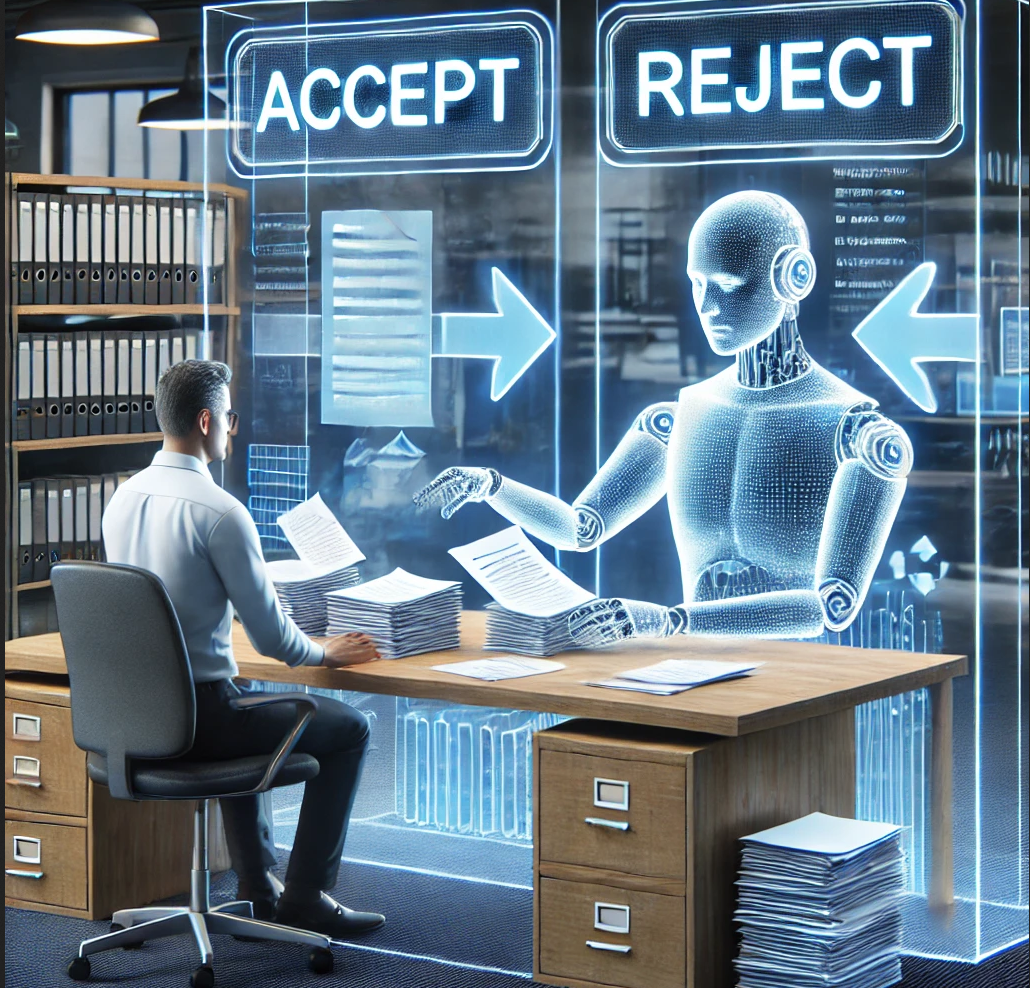 Un risque de contournement majeur : Les « aides à la décision »
CJUE, 7 décembre 2023, SCHUFA
Association DAV - 22 janvier 2025
Bonus : LLM et professions du droit
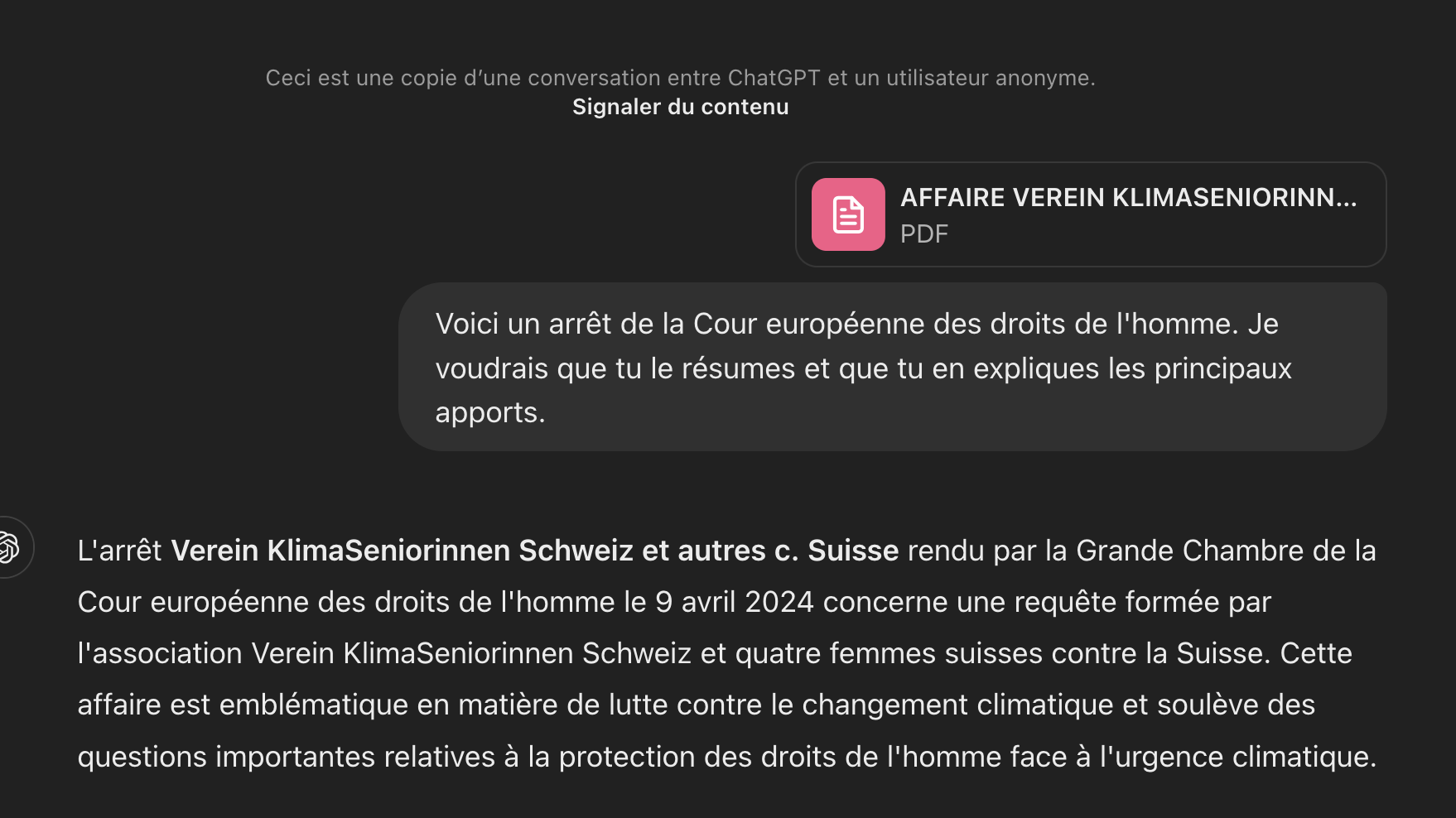 Association DAV - 22 janvier 2025
Merci pour votre attention
www.enetter.fr

« contact »
Association DAV - 22 janvier 2025